PROJEKCE ORGÁNŮ NA STĚNU BŘIŠNÍ
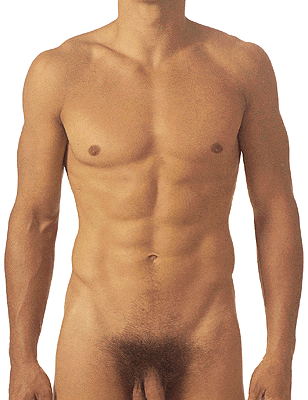 POVRCHOVÉ HRANICE BŘICHA
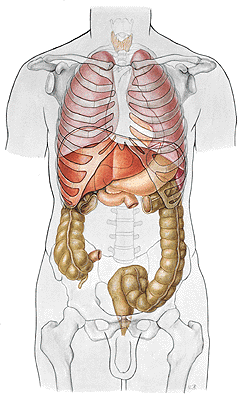 HLUBOKÉ HRANICE
 - DIAPHRAGMA
 - LINEA TERMINALIS
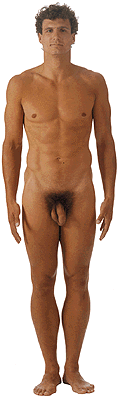 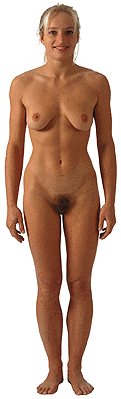 FACTORS INFLUENCING THE SHAPE:
 - SEX
 - AGE
 - CONSTITUTION
 - ALIMENTATION
 - CONTENTS
 - POSITION
 - CONTRACTION OF MUSCLES
 - RESPIRATION
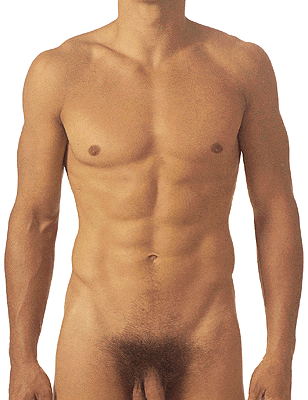 TUBERCULUM
 COSTOABDOMINALE
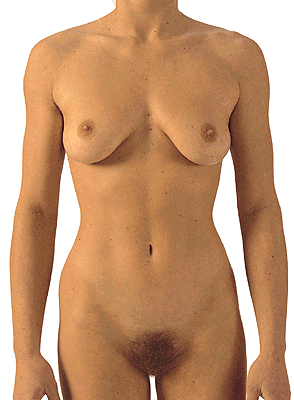 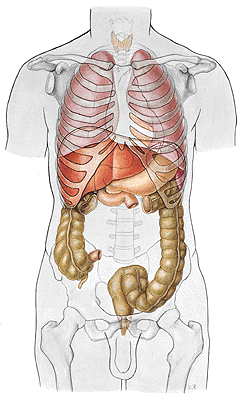 ANGULUS INFRASTERNALIS
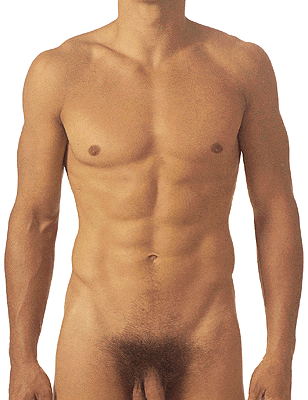 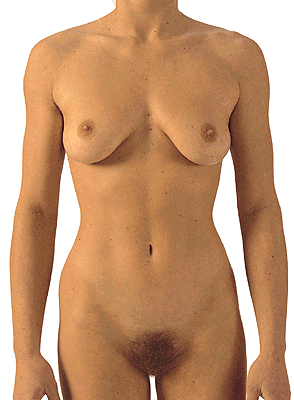 FOSSA 
EPIGASTRICA
UMBILICUS – L3/L4
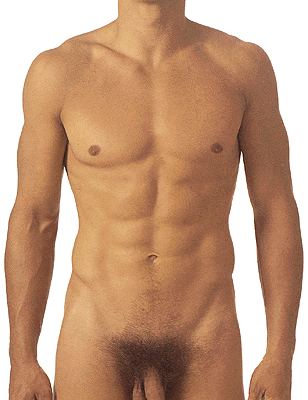 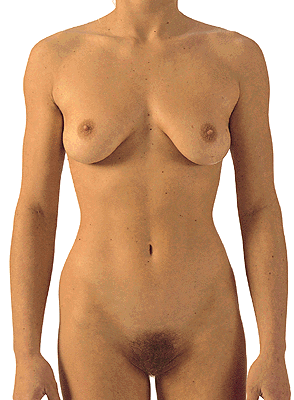 LINEA ALBA
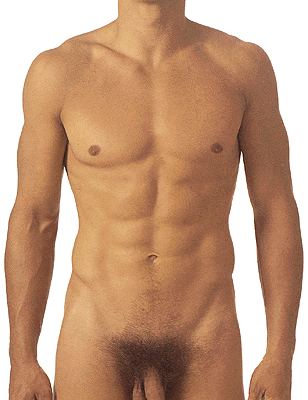 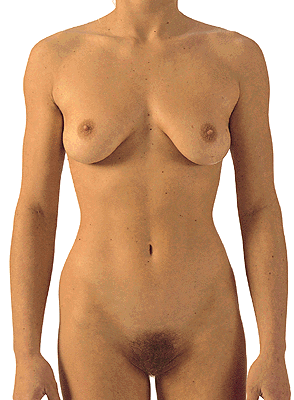 M. RECTUS ABDOMINIS
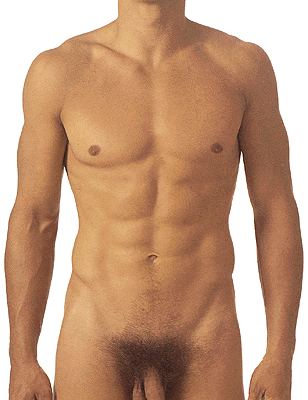 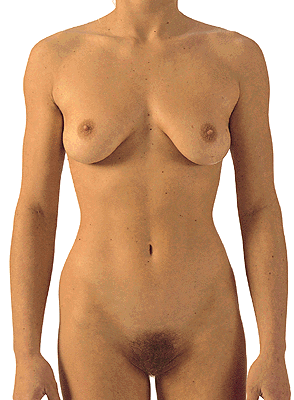 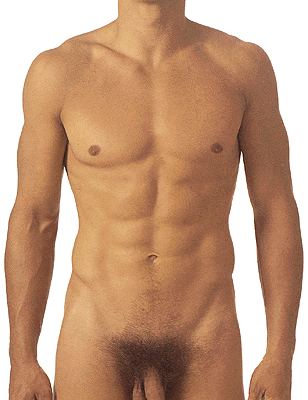 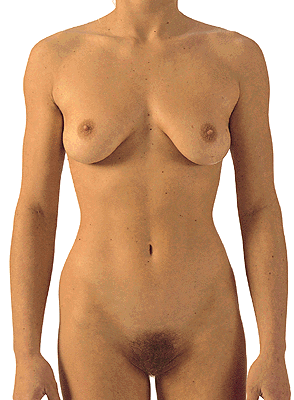 INTERSECTIONES
TENDINEAE
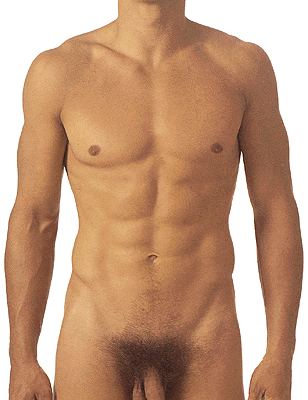 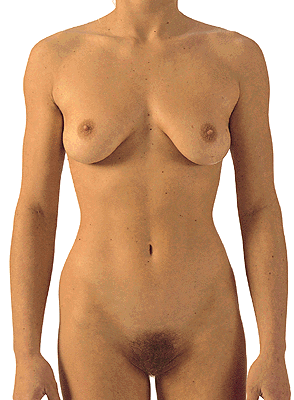 PUBES
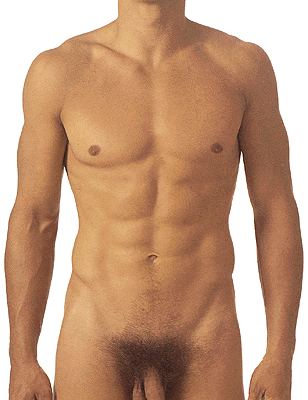 LINEA XIPHISTERNALIS
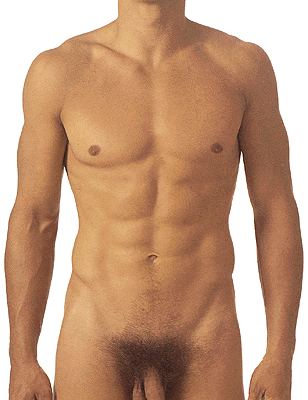 LINEA SUBCOSTALIS
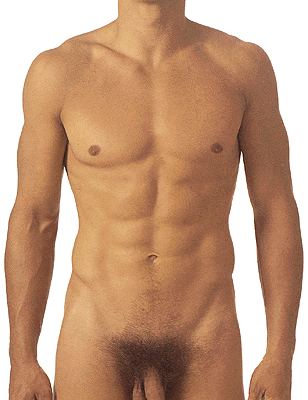 LINEA INTERSPINALIS
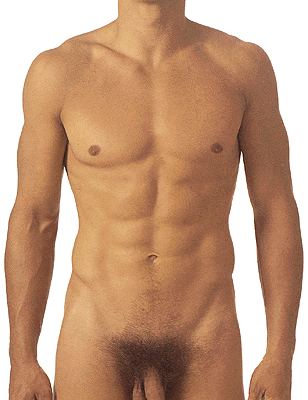 EPIGASTRIUM
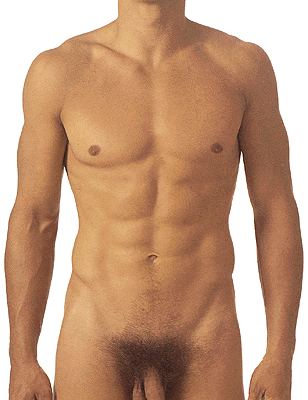 MESOGASTRIUM
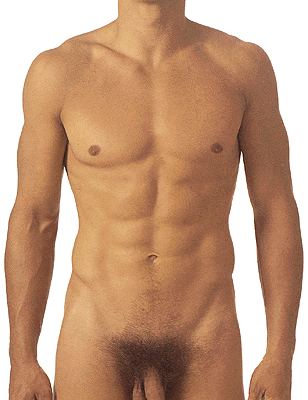 HYPOGASTRIUM
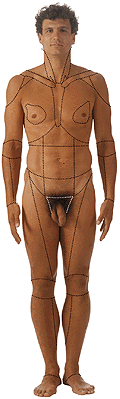 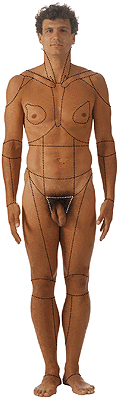 REGIO EPIGASTRICA
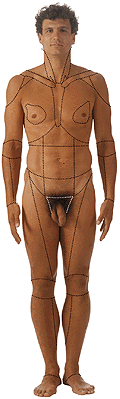 REGIO HYPOCHONDRIACA 
DEXTRA ET SINISTRA
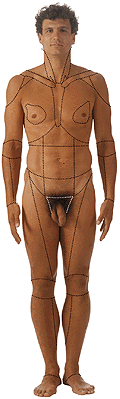 REGIO UMBILICALIS
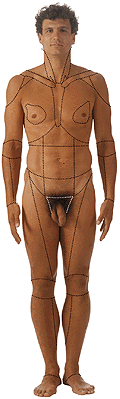 REGIO LATERALIS 
DEXTRA ET SINISTRA
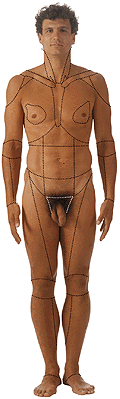 REGIO PUBICA
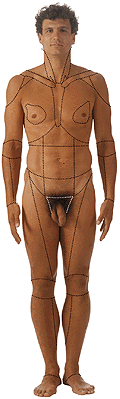 REGIO INGUINALIS
DEXTRA ET SINISTRA
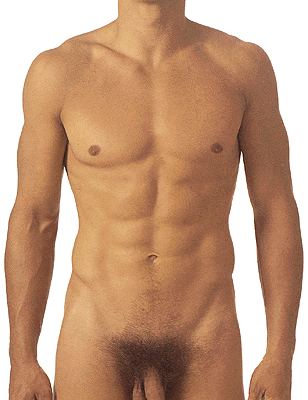 LINEA TRANSPYLORICA
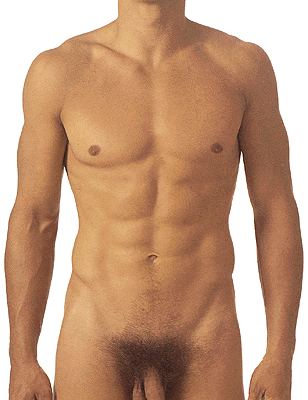 LINEA INTERCRISTALIS
Appendix vermiformis: Mac Burneyův bod 
(Monroova čára)
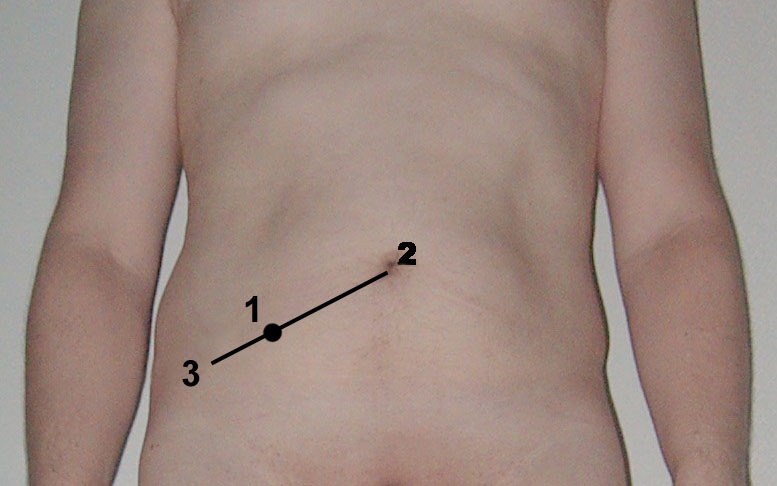 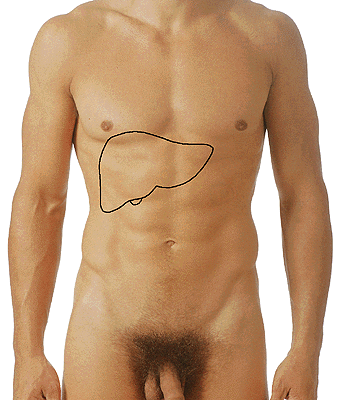 Fundus vesicae biliaris:
Murphyův bod
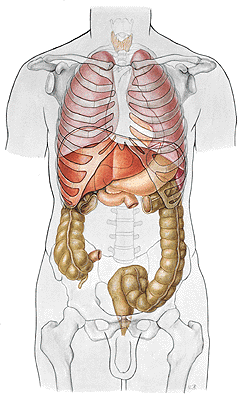 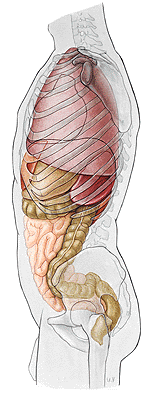 Žaludek:

Labbeéův trojúhelník

transpylorická čára
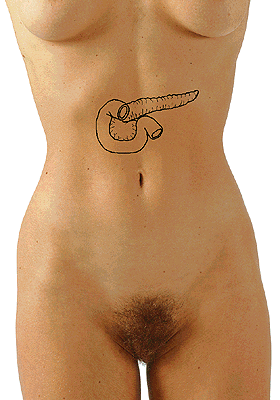 Papilla Vateri:
Umbiliko-axilární čára
- Desjardinsův bod
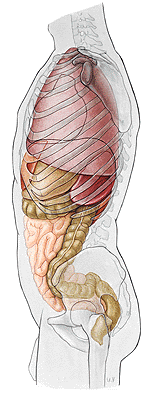 Linea costoarticularis
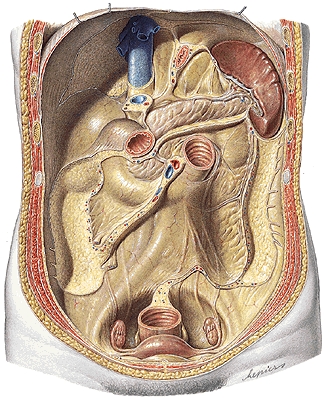 Břišní stěna
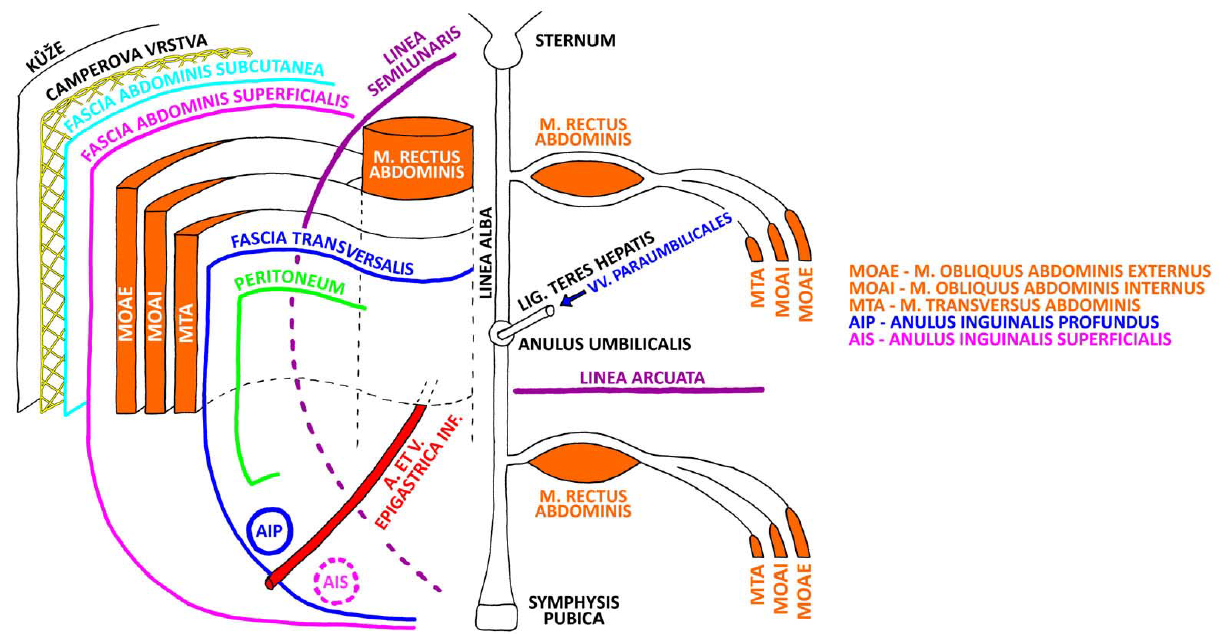 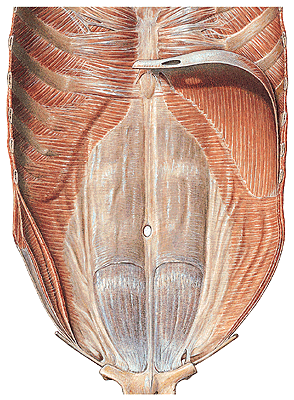 LINEA ARCUATA
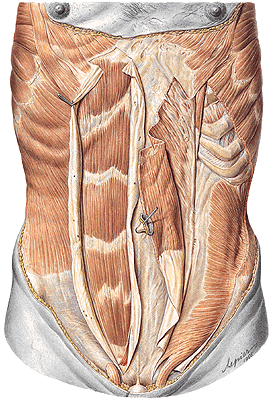 VAGINA 
M. RECTI ABDOMINIS
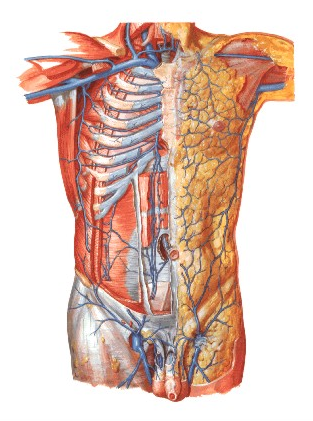 VV. SUBCUTANEAE ABD.

V. THORACOEPIGASTRICA
V. EPIGASTRICA SPF.
V. CIRCUMFLEXA ILIUM SPF.
VV. PARAUMBILICALES
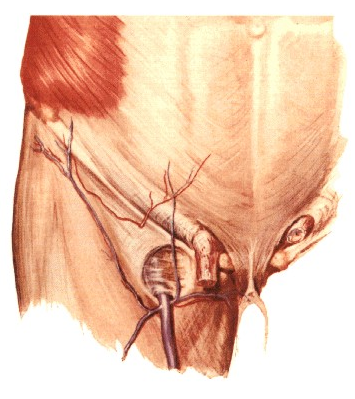 A. EPIGASTRICA SPF.
A. CIRCUMFLEXA ILIUM SPF.
AA. INTERCOSTALES
A. SUBCOSTALIS
AA. LUMBALES
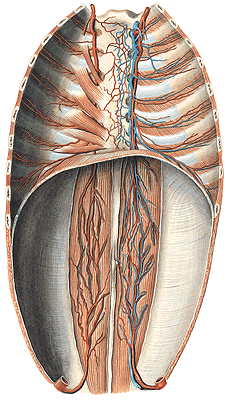 A. EPIGASTRICA SUP.
A. EPIGASTRICA INF.
A. CIRCUMFLEXA ILIUM PROF.
AA. INTERCOSTALES
A. SUBCOSTALIS
AA. LUMBALES
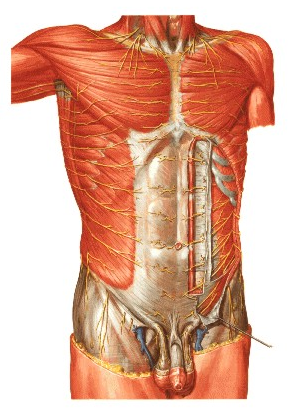 NN. INTERCOSTALES
N. SUBCOSTALIS
N. ILIOHYPOGASTRICUS
N. ILIOINGUINALIS
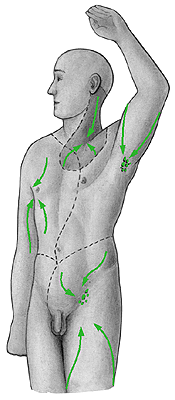 NODI LYMPHATICI AXILLARES
NODI LYMPHATICI INGUINALES SPF.
CANALIS INGUINALIS
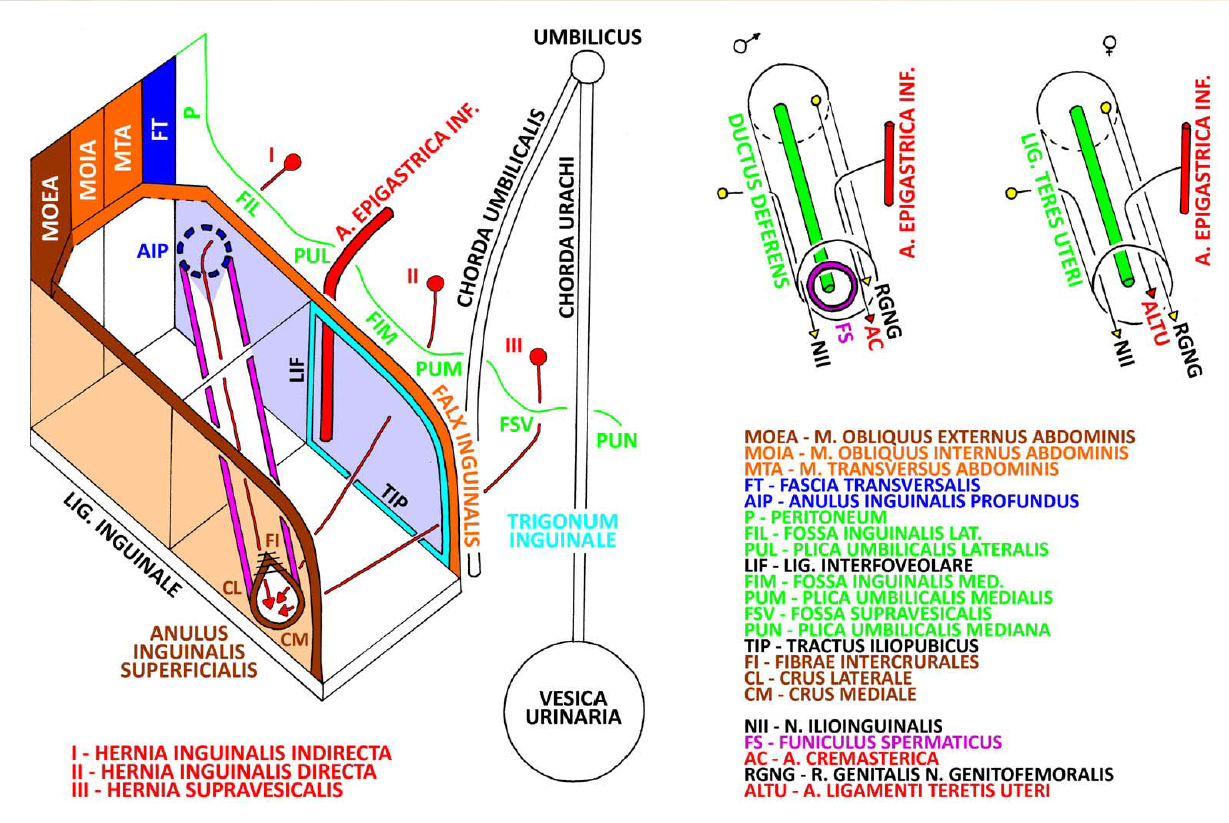 CANALIS INGUINALIS

Horní stěna:
M. obliquus internus abdominis
M. transversus abdominis

 - M. cremaster
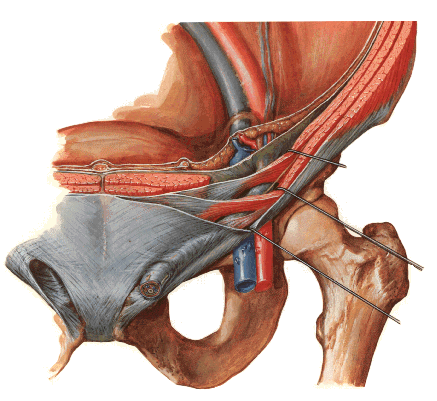 CANALIS INGUINALIS

Přední stěna:
Aponeurosis m. obliqui 
externi abdominis

 Anulus inguinalis spf.
 - crus mediale
 - crus laterale
 - fibrae intercrurales
 - lig. inguinale reflexum
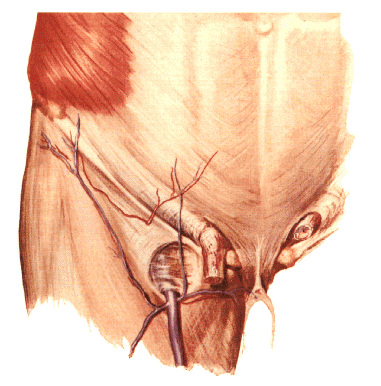 CANALIS INGUINALIS

Spodní stěna:
Lig. inguinale
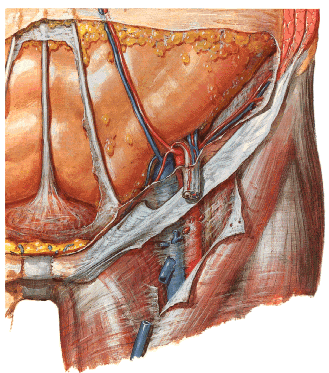 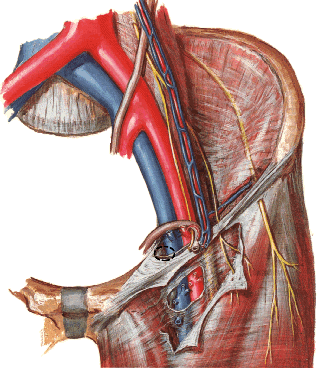 CANALIS INGUINALIS

Zadní stěna: 
Fascia transversalis:
 Anulus inguinalis prof.
 Lig. interfoveolare
 Trigonum inguinale
  (Hesselbachi)
 Falx inguinalis

   
Tractus iliopubicus
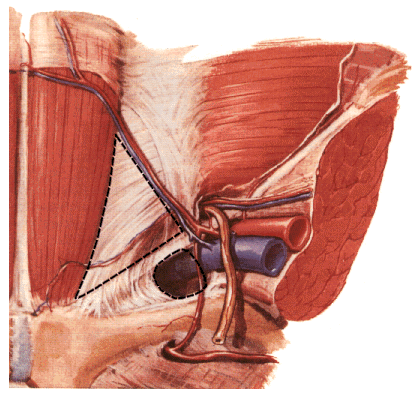 Anulus femoralis
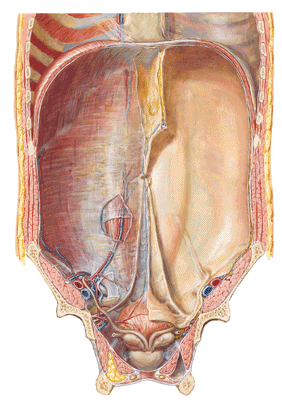 Plica umbilicalis mediana
 - lig. umbilicale medianum
   (chorda urachi)
Fossa supravesicalis
Plica umbilicalis medialis
 - lig. umbilicale mediale (laterale) 
   (pars occlusa a. umbilicalis s.
     chorda umbilicalis)
Fossa inguinalis medialis
   -  direct inguinal hernia
Plica umbilicalis lateralis
 - vasa epigastrica inf.
Fossa inguinalis lateralis
   - indirect inguinal hernia
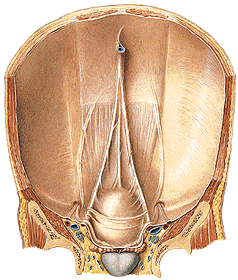 UMBILICALIS
→ chorda umbilicalis
V. UMBILICALIS
→ ligamentum teres 
     hepatis
DESCENSUS TESTIUM
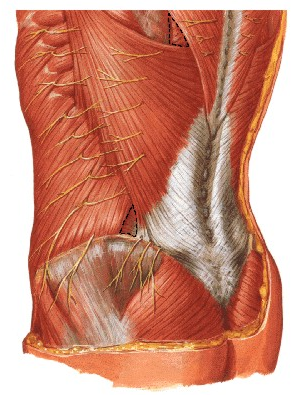 TRIGONUM LUMBALE
PETITI
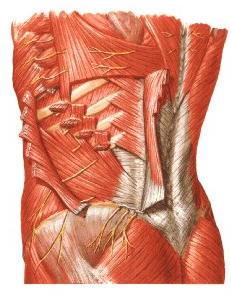 TRIGONUM GRYNFELTI
TETRAGON KRAUSEI
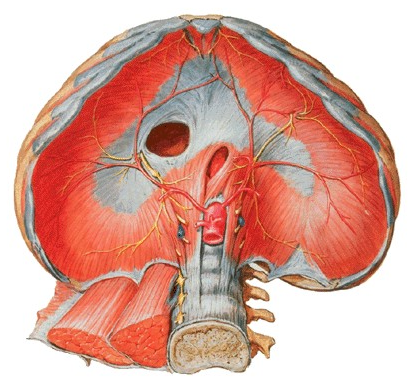 Foramen v. cavae inf.
Hiatus oesophageus
Hiatus aorticus
Trigonum sternocostale
Trigonum lumbocostale
PERITONEALNÍ DUTINA
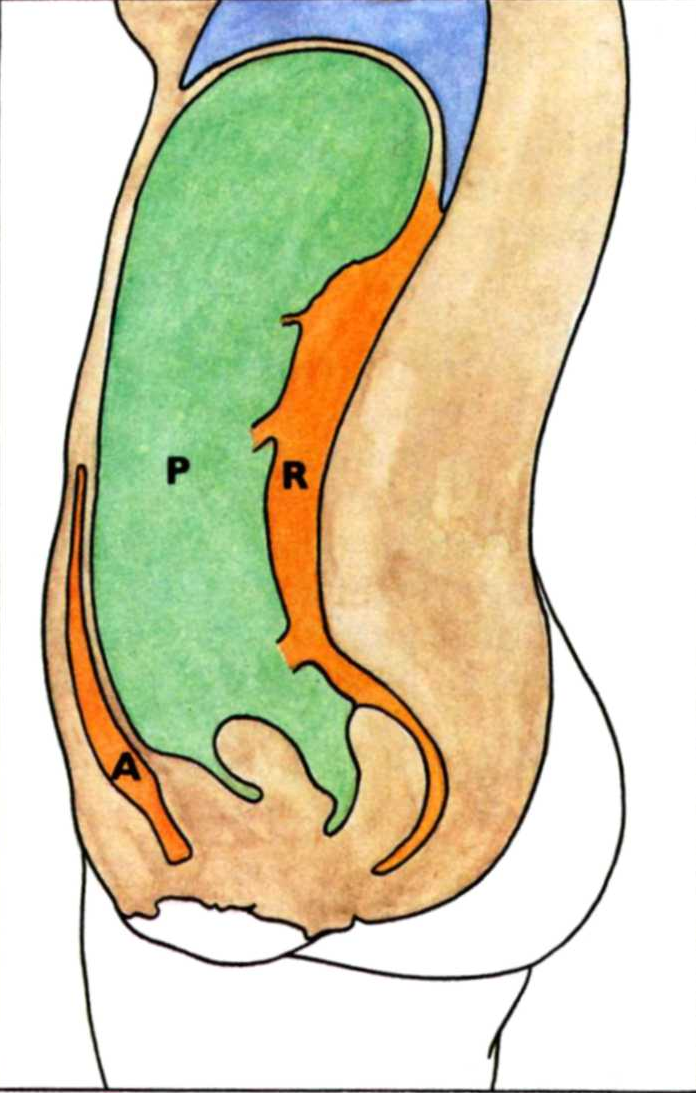 CAVITAS ABDOMINALIS

P – cavitas peritonealis
A – spatium preperitoneale
R – spatium retroperitoneale
S – spatium subperitoneale
                    (infraperitoneale)
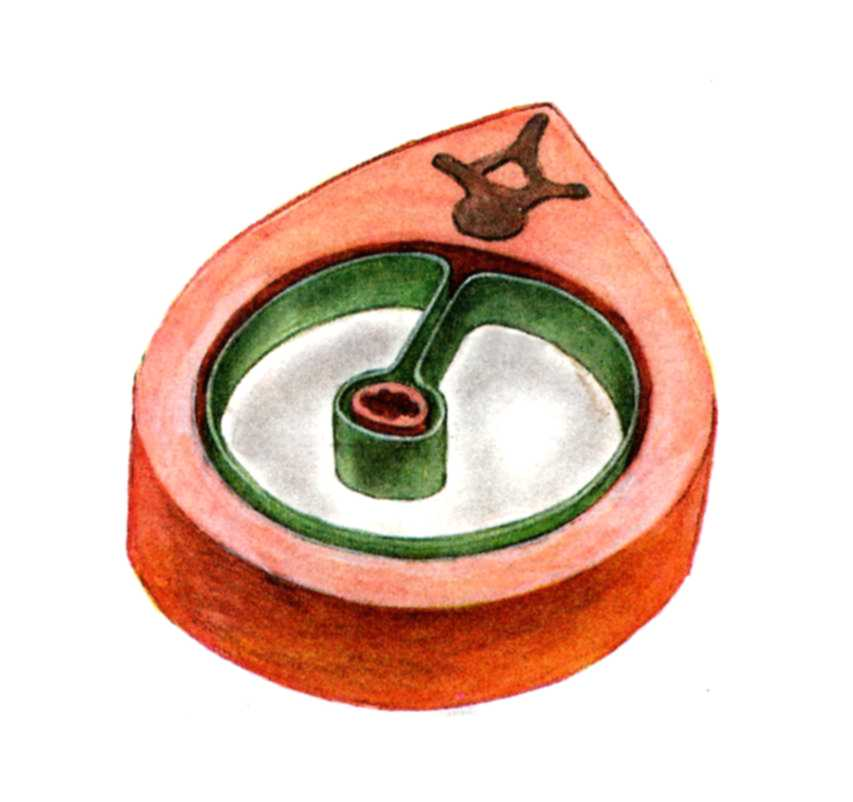 ascites
S
Intraparitoneální orgány:
Břišní část oesophagu, žaludek, pars superior duodeni,
jejunum, ileum, appendix vermiformis,
colon transversum, colon sigmoideum, játra, slezina

Sekundárně retroperitoneální orgány:
Větší část duodena, pancreas, caecum, colon ascendens, 
colon descendens

Primárně retroperitoneální orgány:
Ledviny, glandula suprarenalis, aorta, vena cava inf.
Cavitas peritonealis - pars supramesocolica, inframesocolica
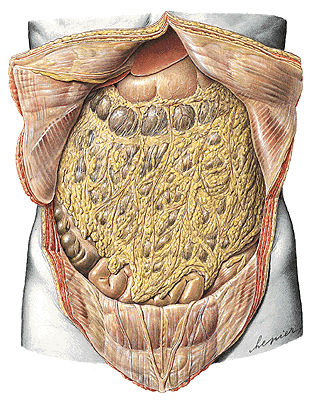 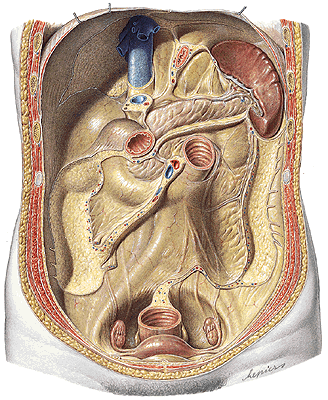 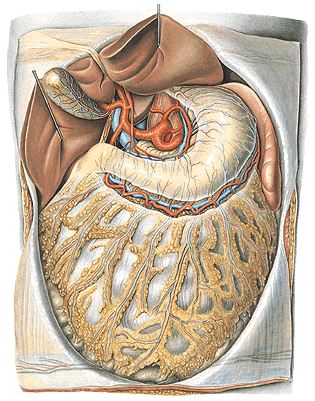 Pars supramesocolica

Truncus coeliacus
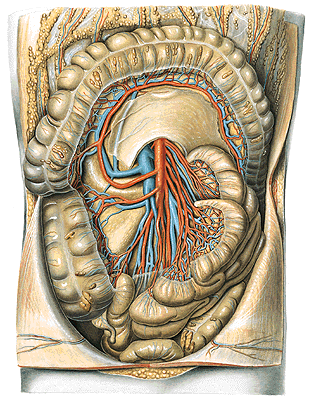 Pravý inframesokolický
kompartment

A. mesenterica superior
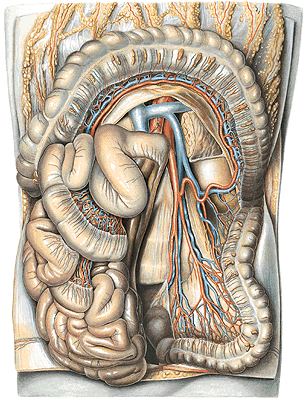 Levý infrakolický
kompartment

A. mesenterica inferior
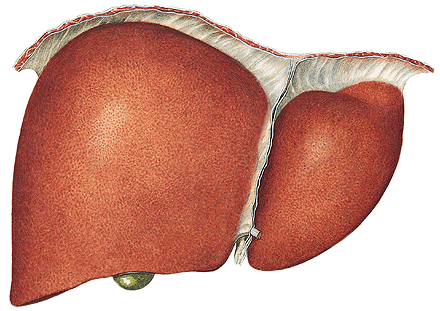 Facies diaphragmatica
   - pars superior (area nuda)
   - pars anterior
   - lig. coronarium
   - lig. triangulare dextrum
   - lig. triangulare sinistrum
   - appendix fibrosa hepatis
   - lig. falciforme hepatis
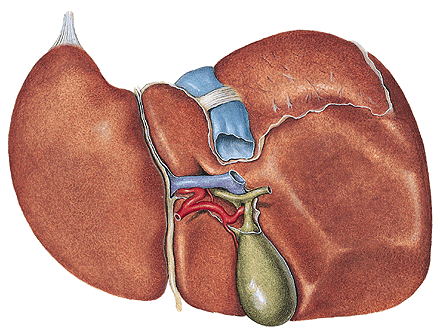 Facies visceralis
Fissura sagittalis sinistra
lig. teres hepatis
lig. venosum
Impressio renalis. suprarenalis, duodeni, colica
Impressio oesophagea, gastrica
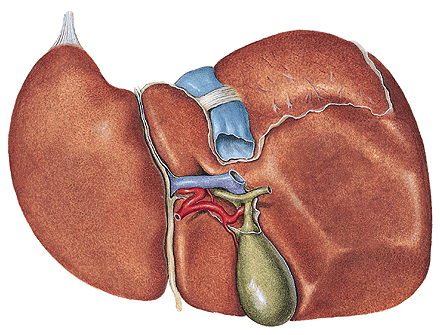 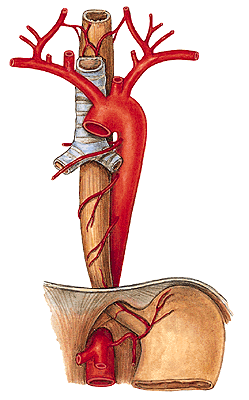 PARS ABDOMINALIS
OESOPHAGEI
Omentum minus - lig. hepatogastricum
                             - lig. hepatoduodenale - a. hepatica propria
                                                                     - v. portae
                                                                     - ductus hepaticus 
                                                                       comm.
                                                                       (d.choledochus)
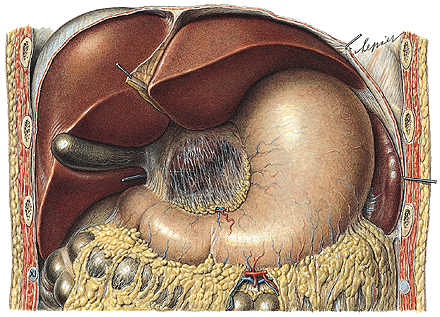 LIGAMENTUM HEPATODUODENALE
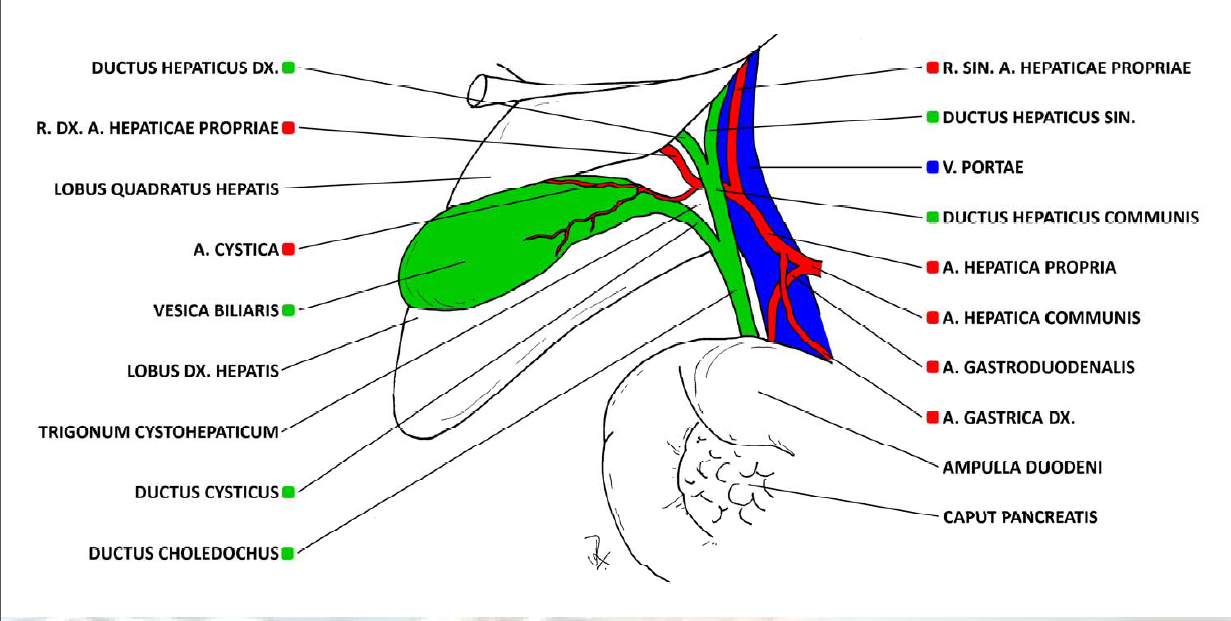 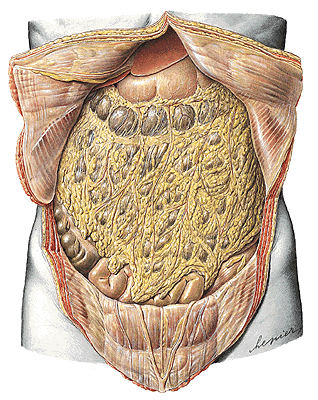 Omentum majus
 - lig. gastrocolicum
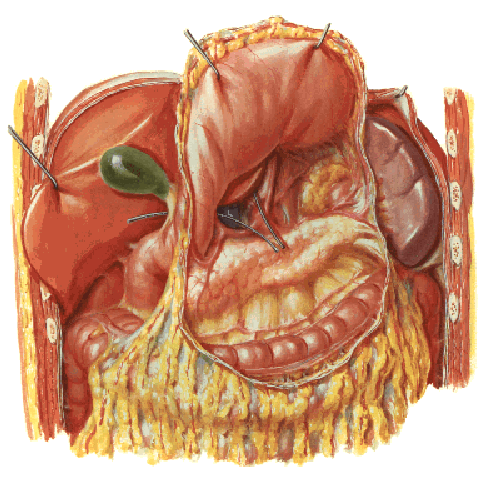 Lig. gastrosplenicum, phrenicosplenicum, splenorenale
Mesenterium – radix mesenterii
Mesocolon transversum, mesoappendix, mesocolon 
sigmoideum, lig. phrenicocolicum
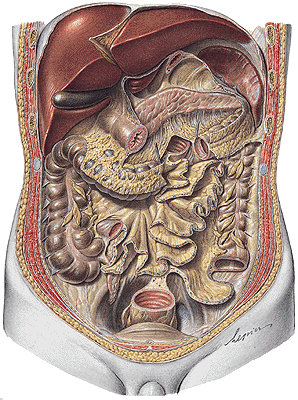 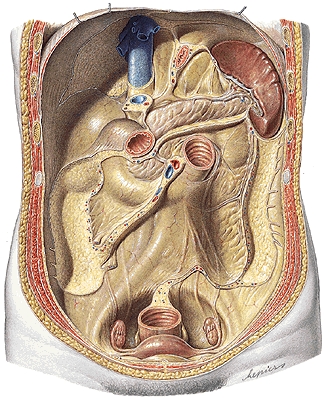 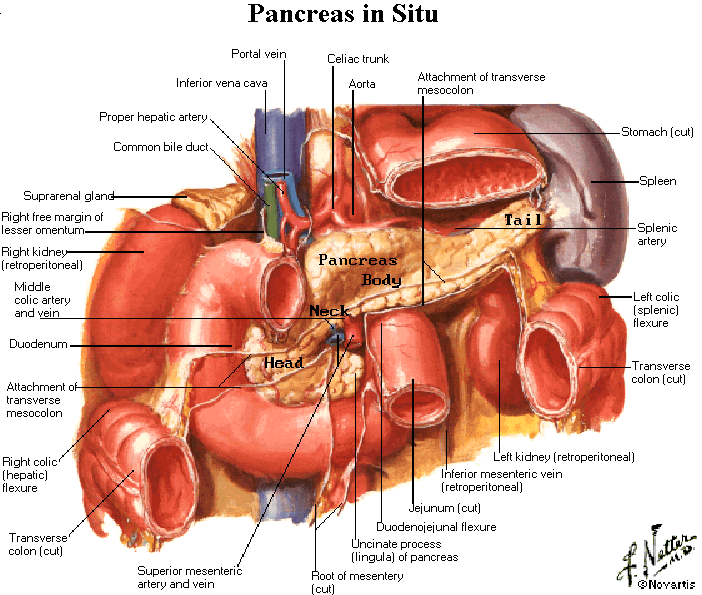 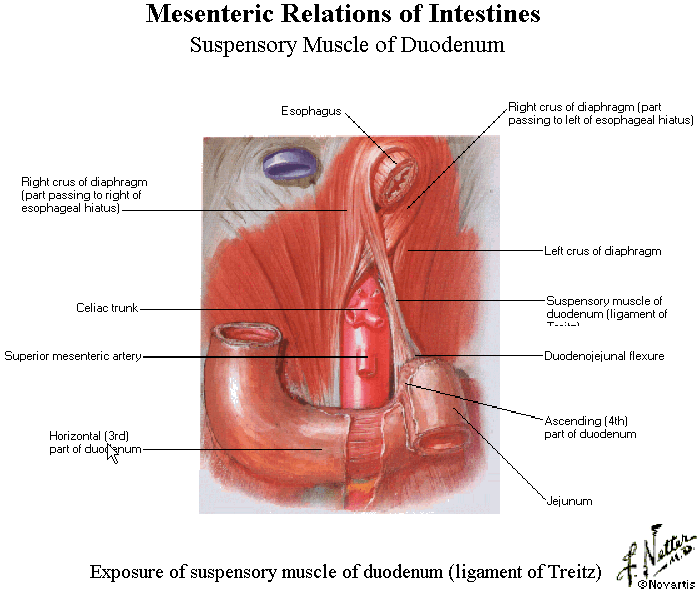 PANCREAS
membrana retropancreatica (Treitz)
tuber omentale
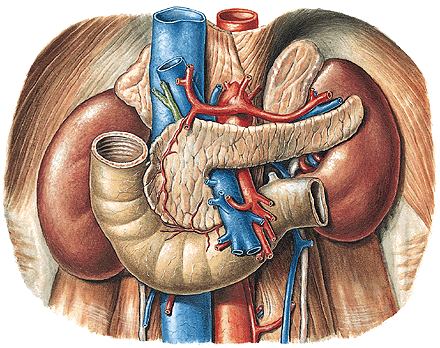 RECESSUS PERITONEI
Bursa omentalis
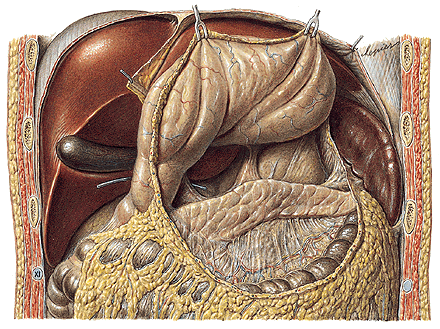 Bursa omentalis
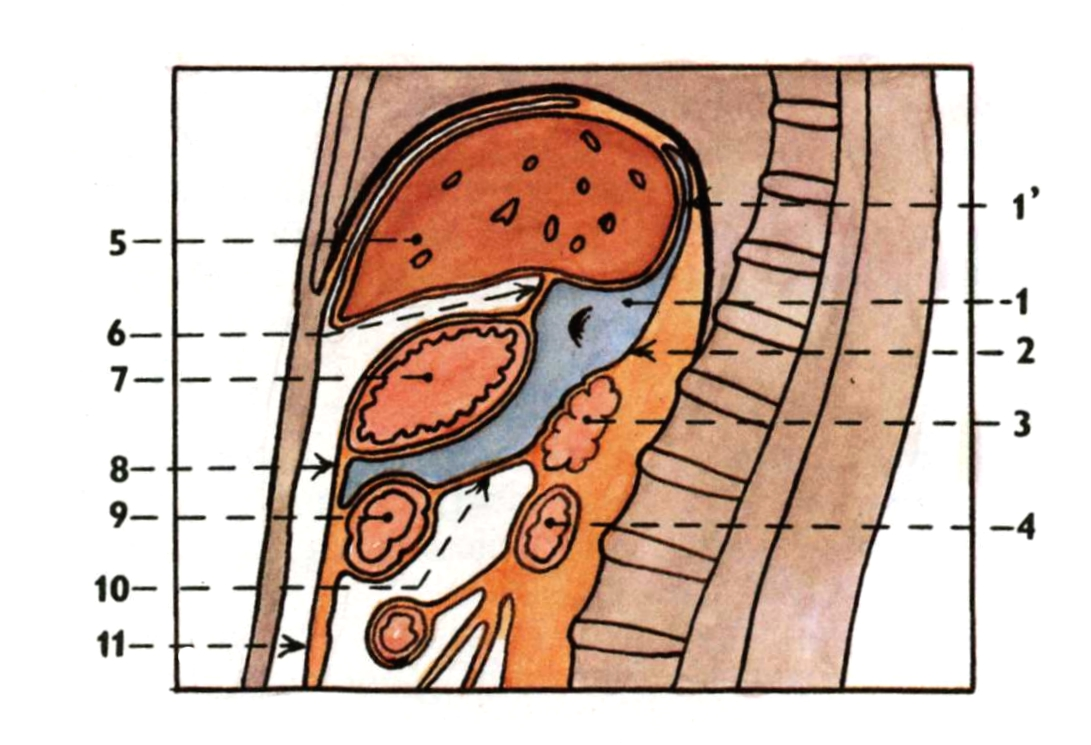 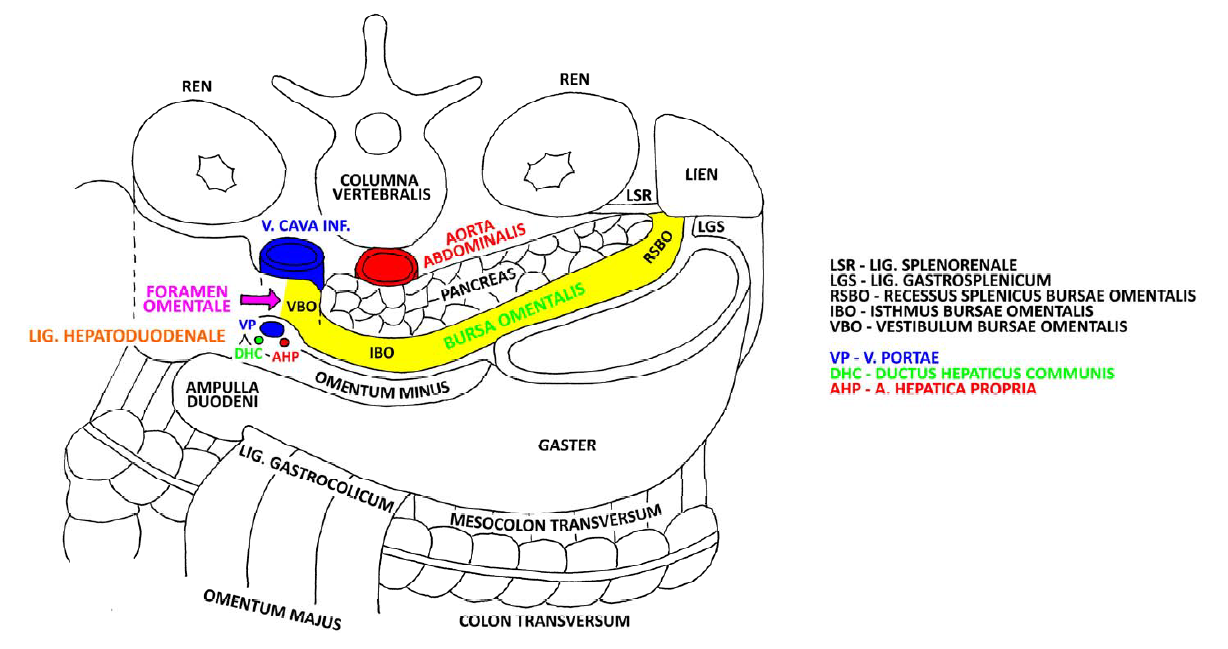 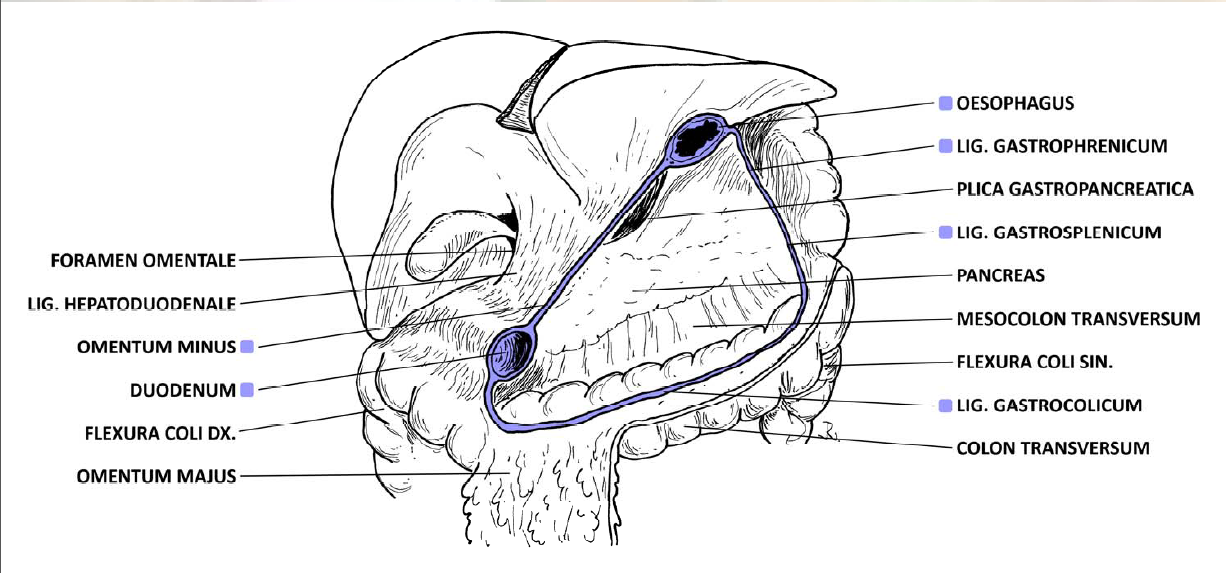 Foramen omentale/epiploicum (Winslow)
Recessus sup., splenicus, inf.
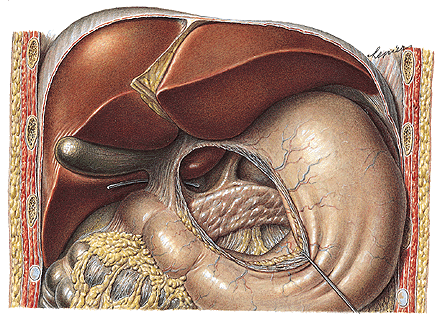 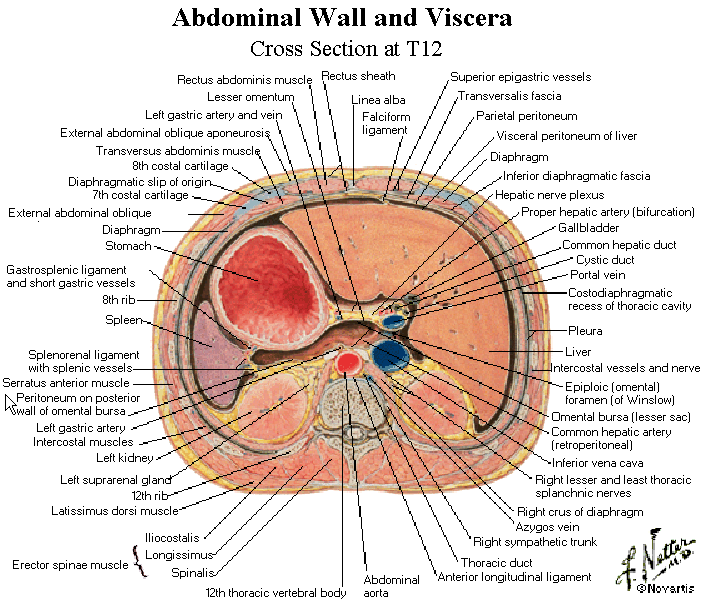 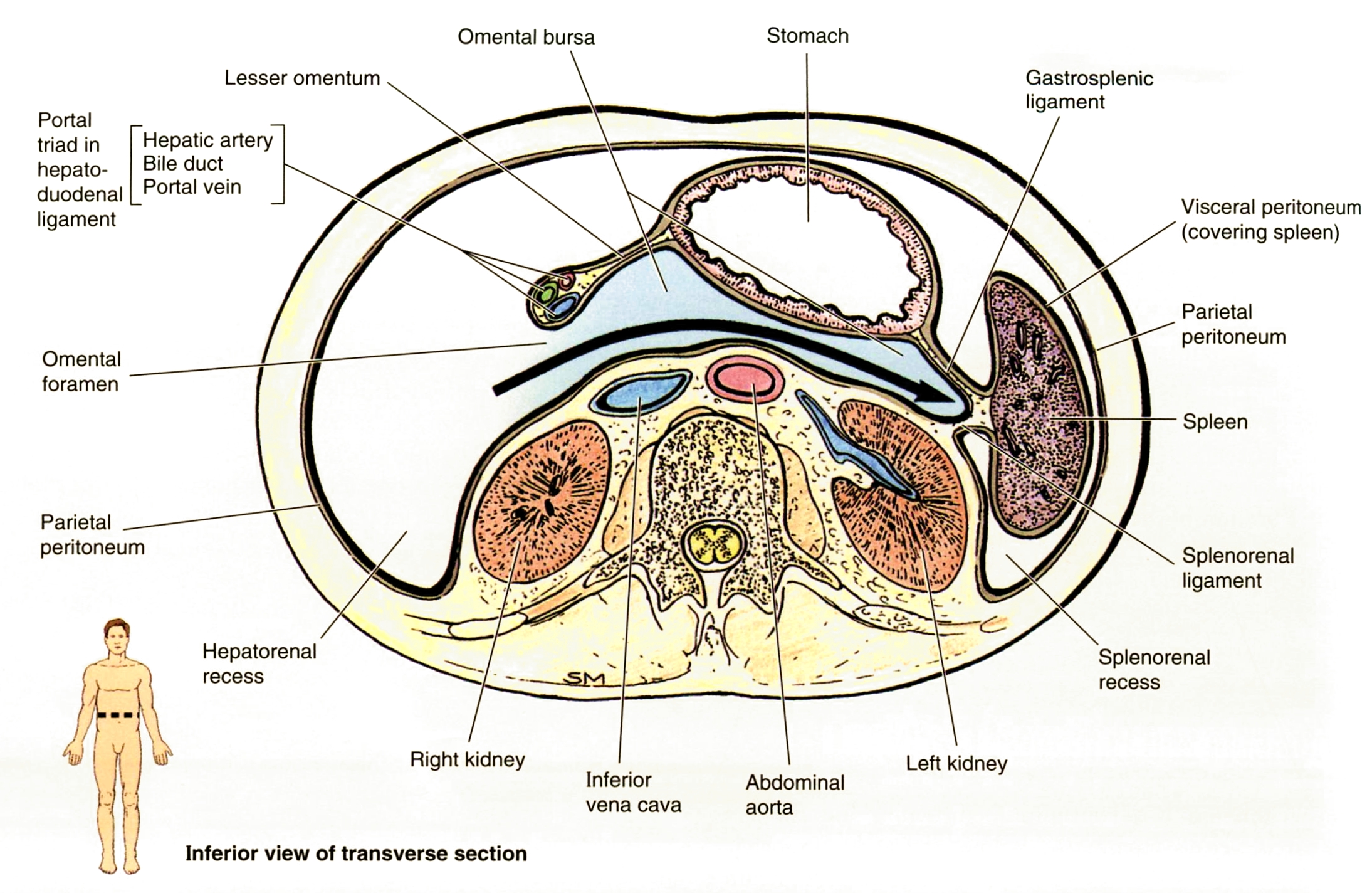 Recessus inferior bursae omentalis (2)
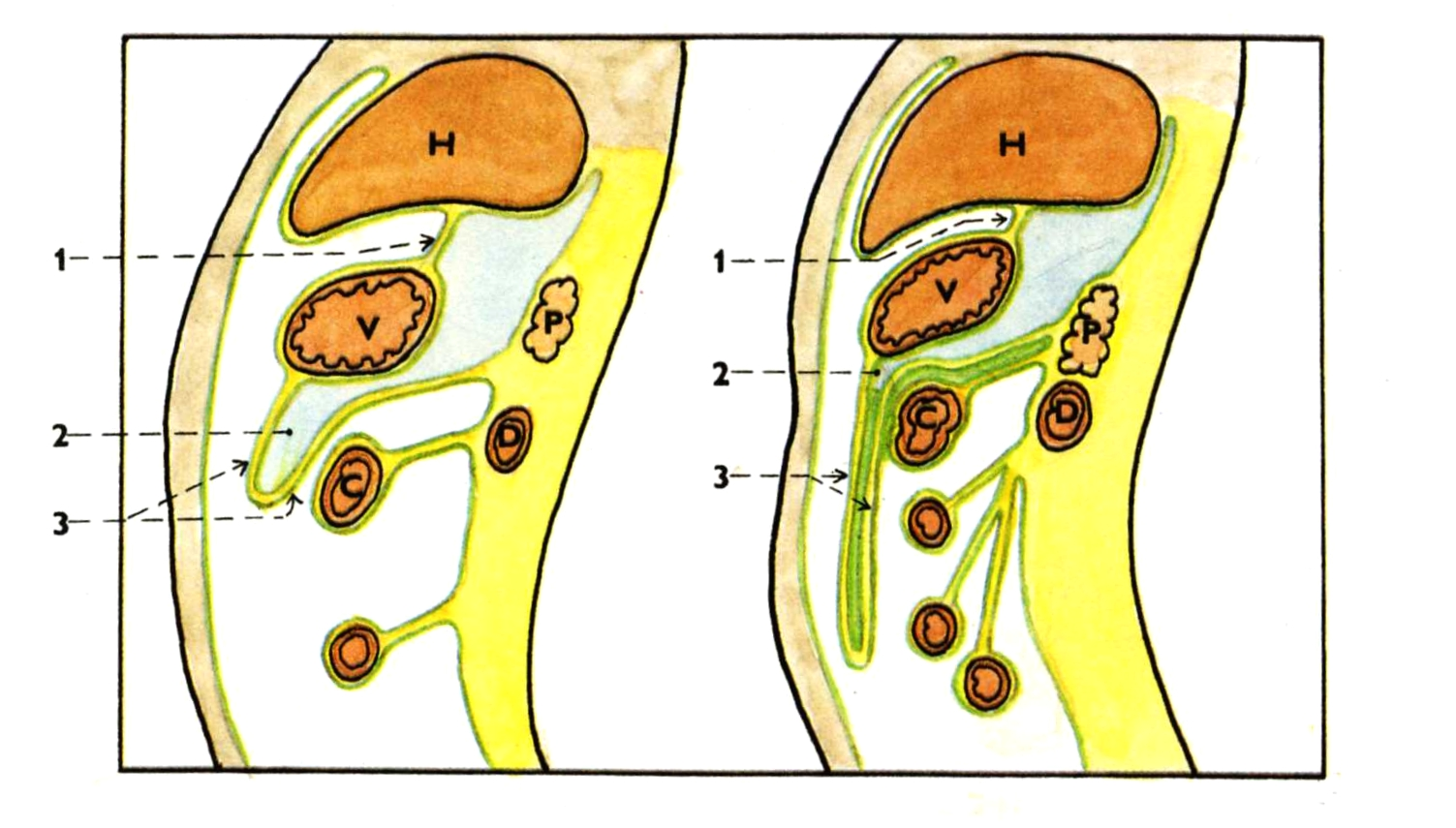 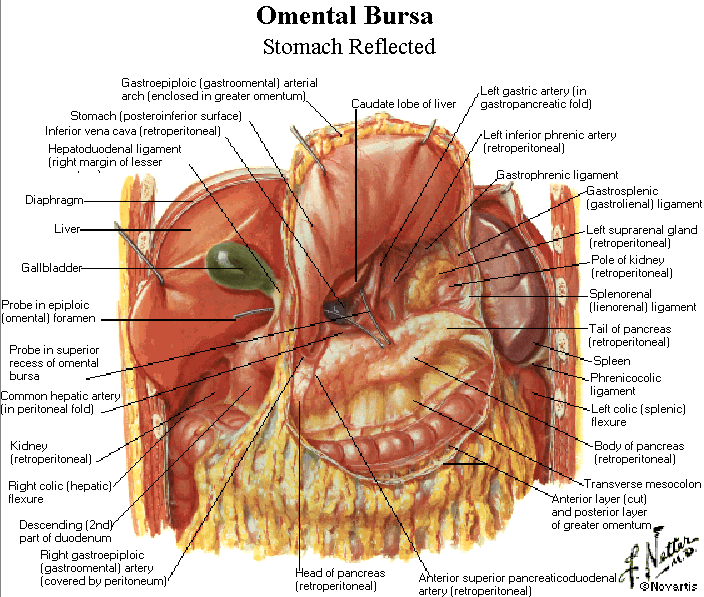 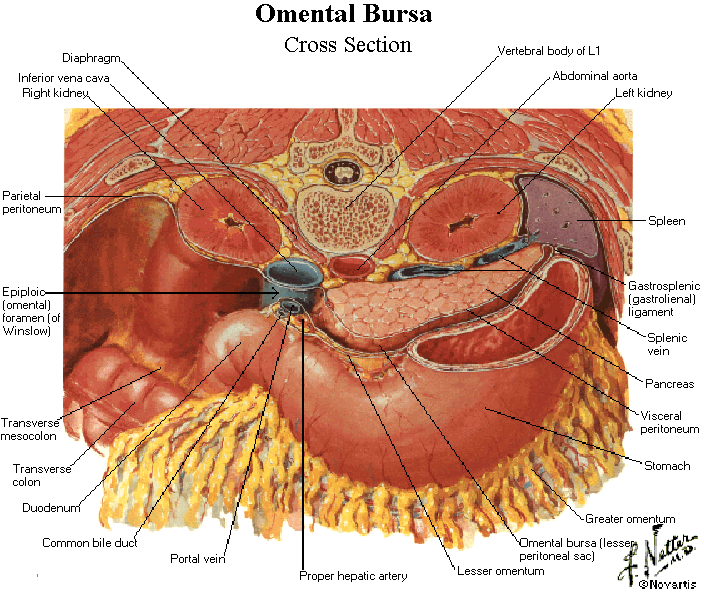 RECESSUS PERITONEALES
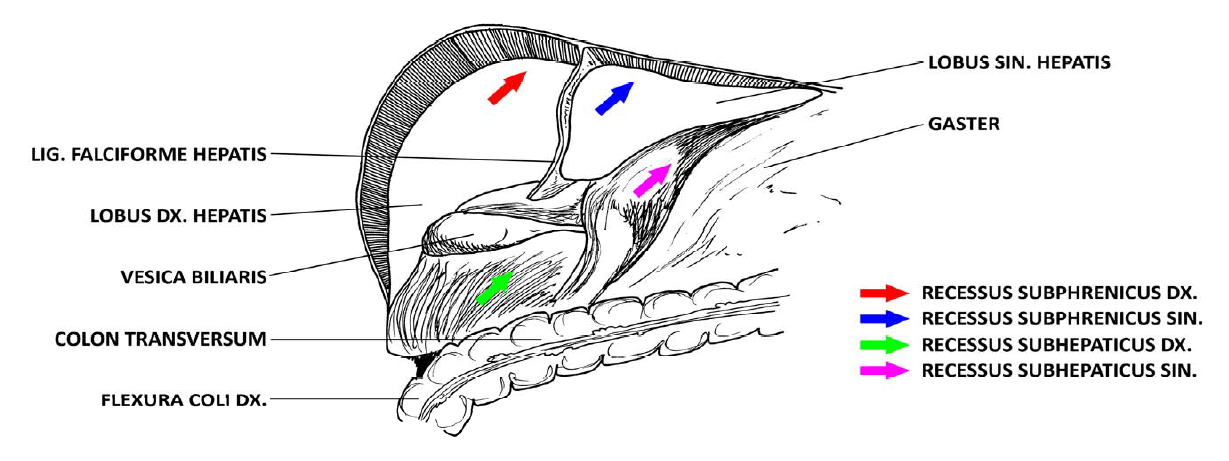 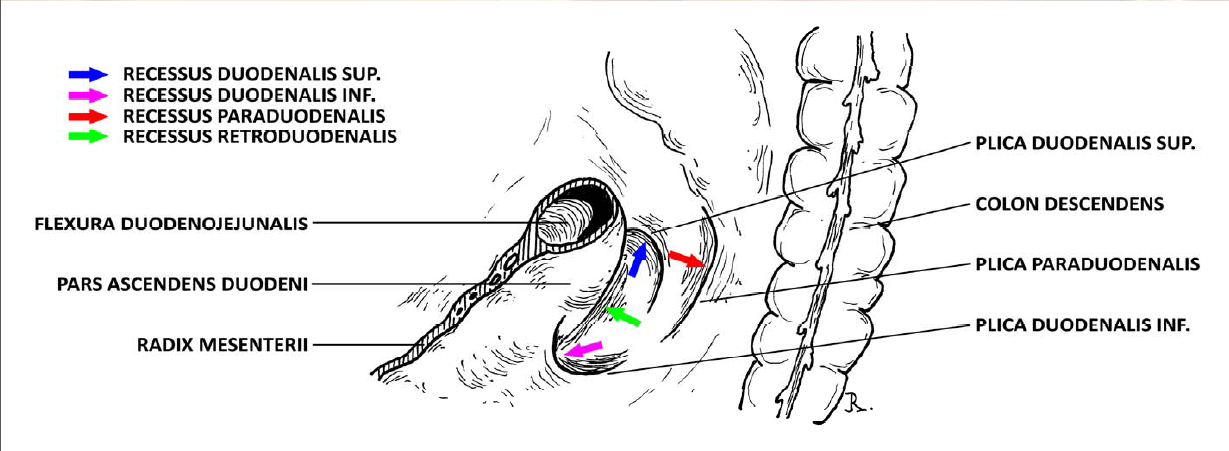 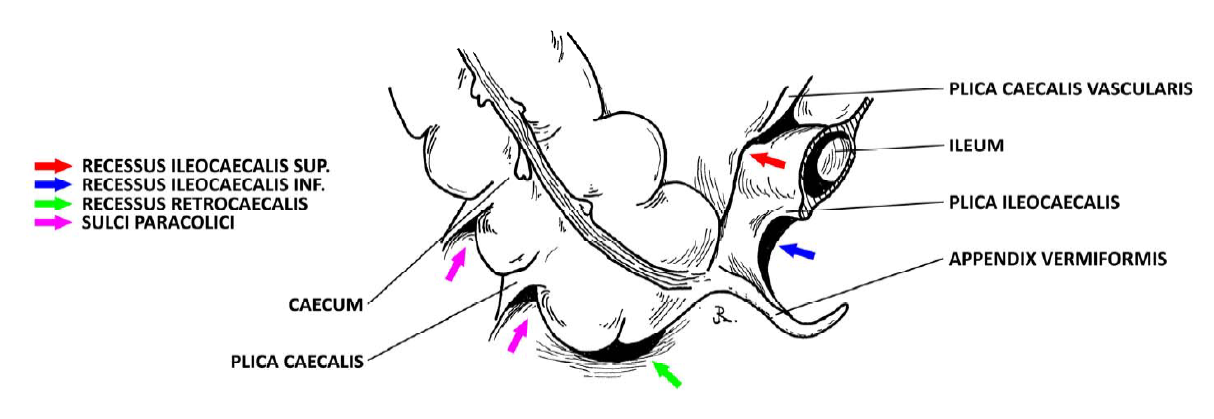 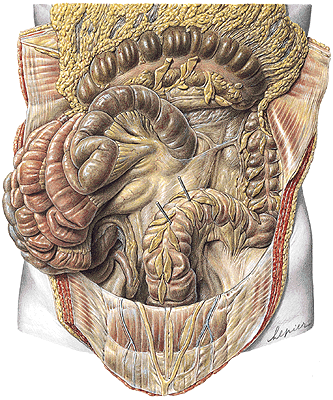 Recessus intersigmoideus
SPATIUM RETROPERITONEALE
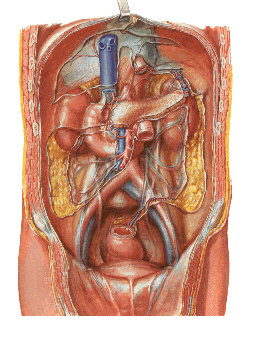 diaphragma               4. m. transversus abdominis
11th rib                        5. m. quadratus lumborum
12th rib                        6. m. psoas major
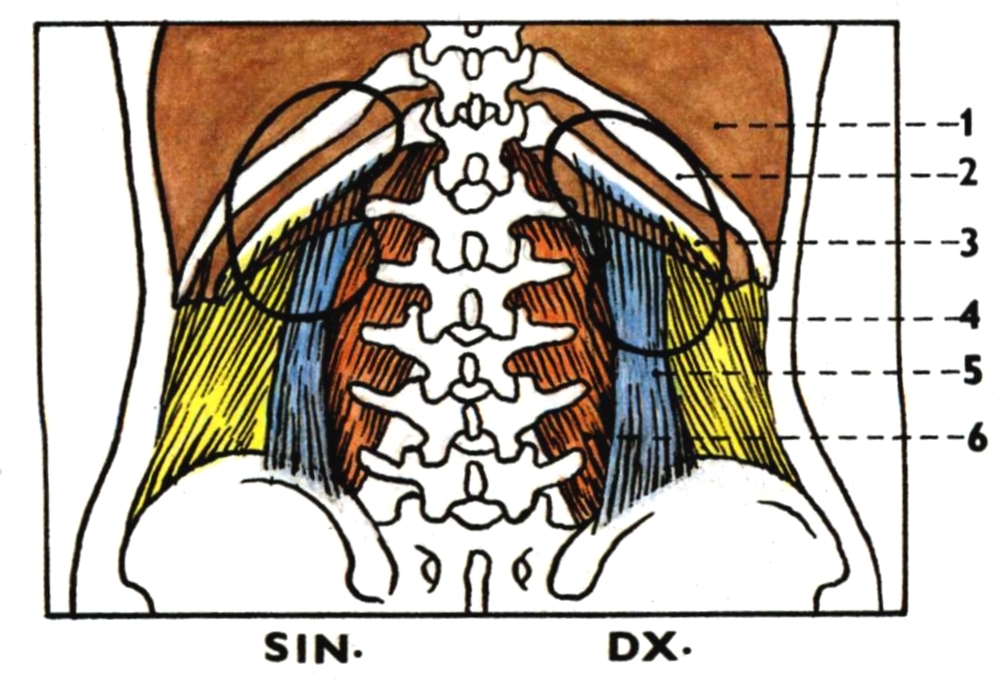 gl. suprarenalis dx.
liver
duodenum
flexura coli dx.
jejunum
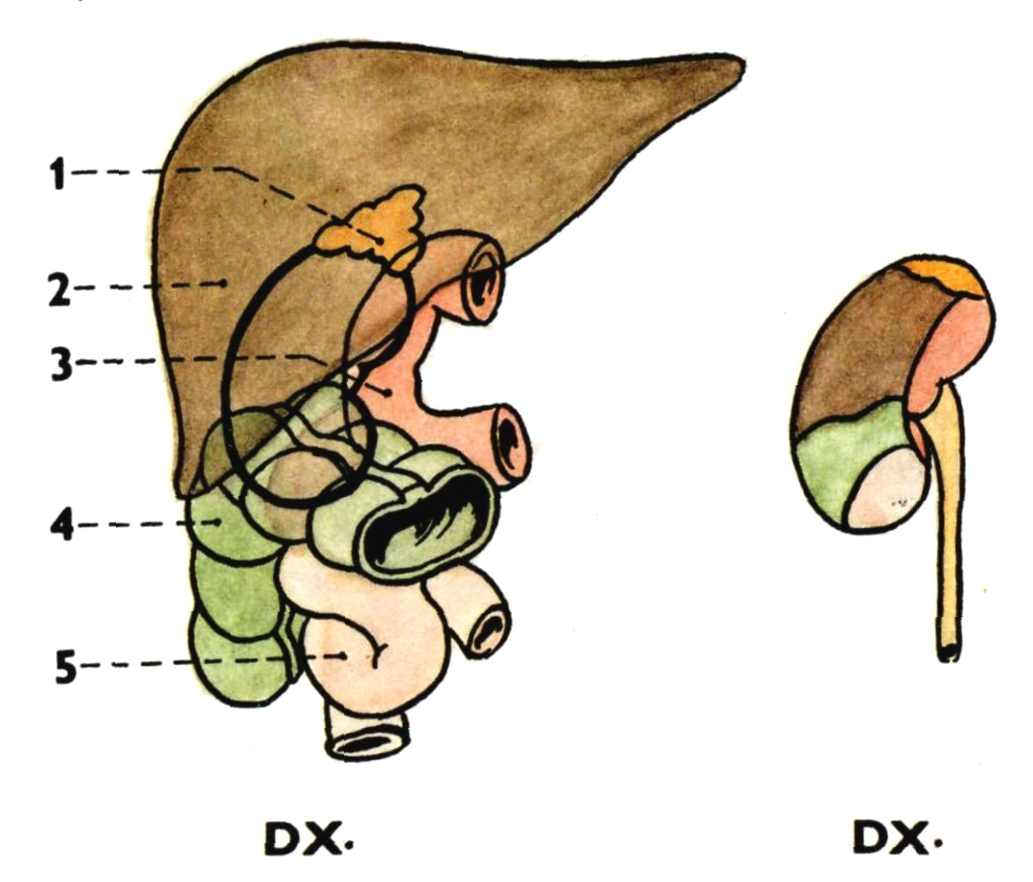 gl. suprarenalis sin.
stomach
spleen
pancreas
flexura coli sin.
jejunum
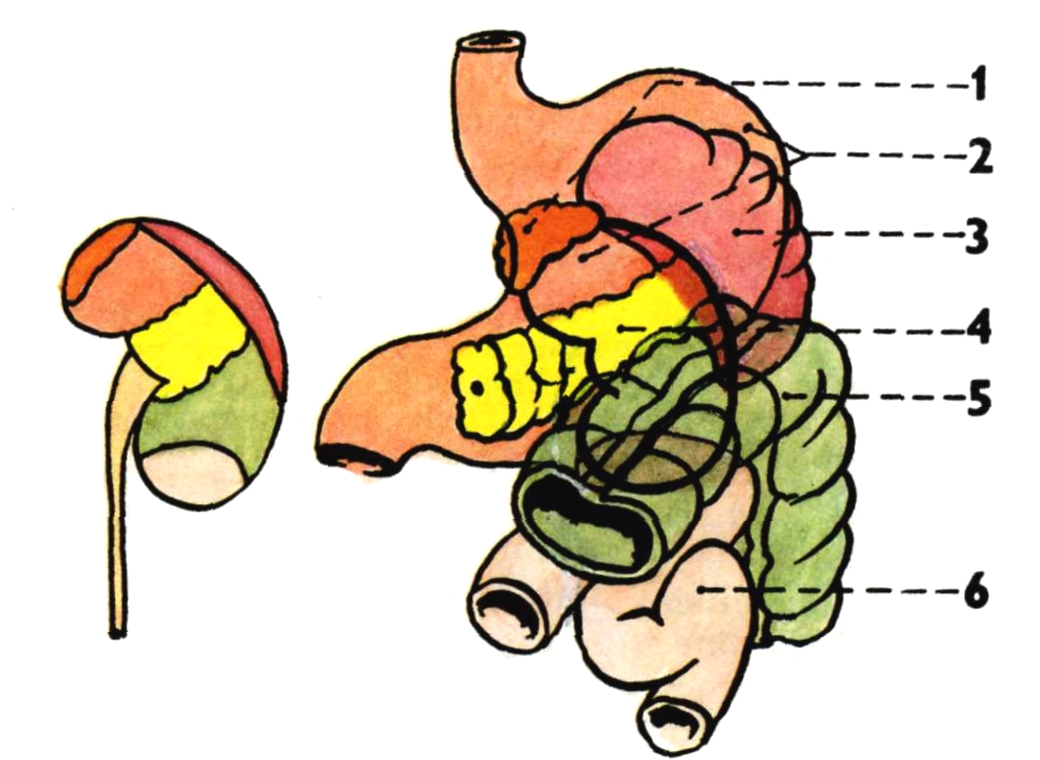 SIN.
fascia renalis                       5. corpus adiposum pararenale 
lamina praerenalis              6. peritoneum
lamina retrorenalis              7. fascia transversalis
capsula adiposa
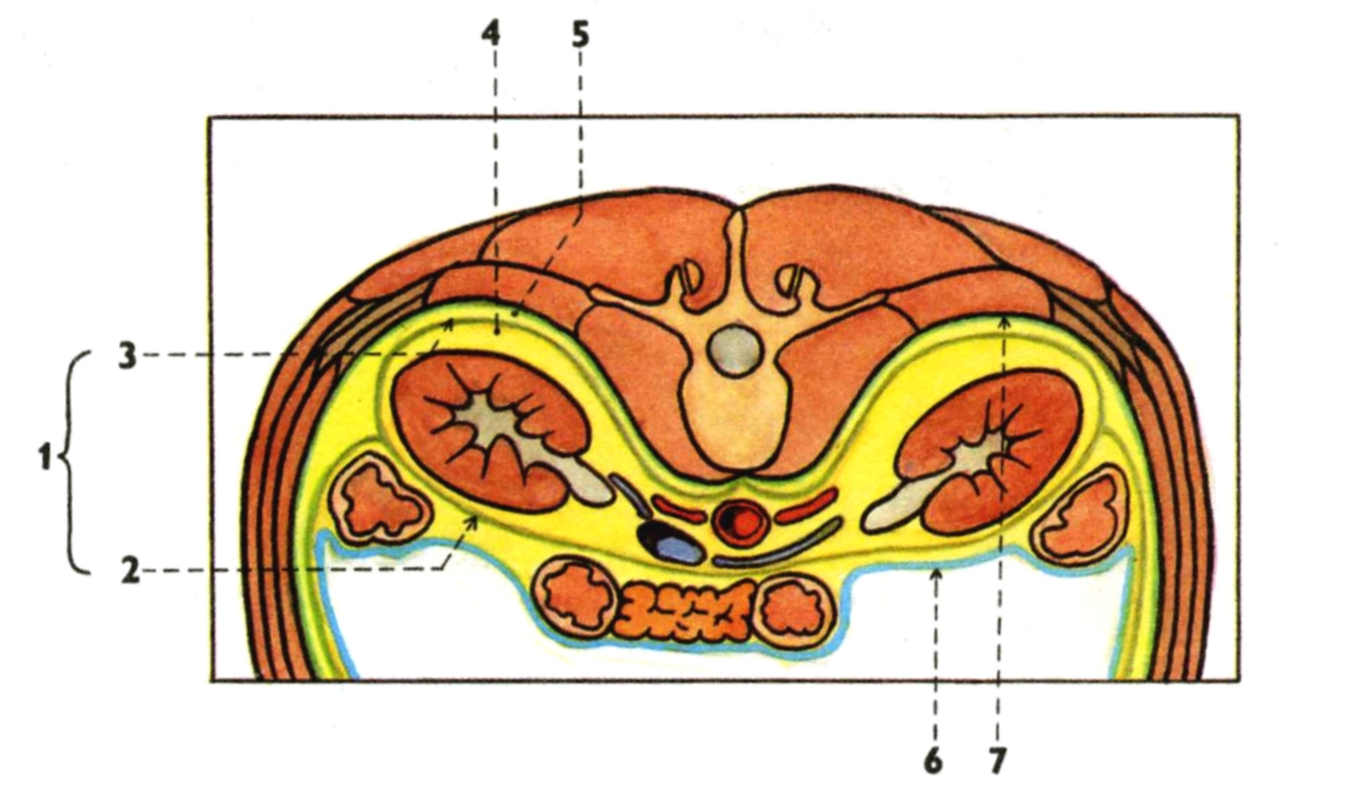 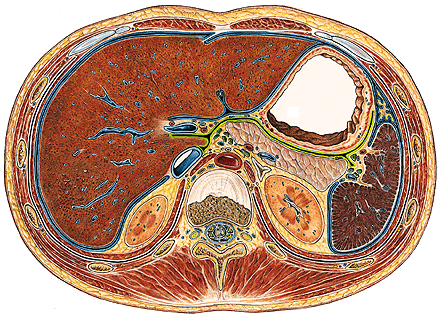 Th XII
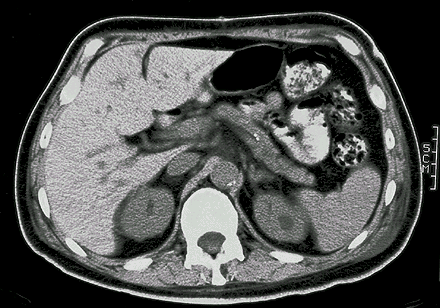 Illustrations were copied from:
Čihák R: Anatomie 2 (Splanchnologia). Avicenum, 
zdravotnické nakladatelství, Praha, 1988.
Atlas der Anatomie des Menschen/Sobotta.
Putz,R., und Pabst,R. 20. Auflage. München: 
Urban & Schwarzenberg, 1993